ISTITUTO COMPRENSIVO III PONTE – SICILIANO DI POMIGLIANO D’ARCOSTORIA IV F
Sumeri: artigianato, commercio, città e organizzazione sociale
DOCENTE: De Luca Annunziata
Sumeri: artigianato, commercio, città e organizzazione sociale
Artigianato: I Sumeri sapevano lavorare i metalli come il bronzo che ottenevano dalla lavorazione del rame e dello stagno.
Gli artigiani intagliavano le pietre per produrre gioielli e statuette.
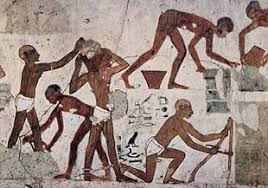 Commercio: Con piccole imbarcazioni via mare e via fiume, ma anche con carri ( per il trasporto terrestre) avveniva il BARATTO
                                      Scambio di merci una cosa in
                                                                   cambio dell’alta (senza uso 
                                                                   del denaro)
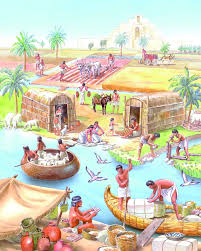 Le Città: Le Città dei Sumeri erano 
Città - Stato 
Cioè Città indipendenti 
ognuna con un re, un
esercito e leggi  
Secondo gli storici URUK è stata la prima Città della storia.
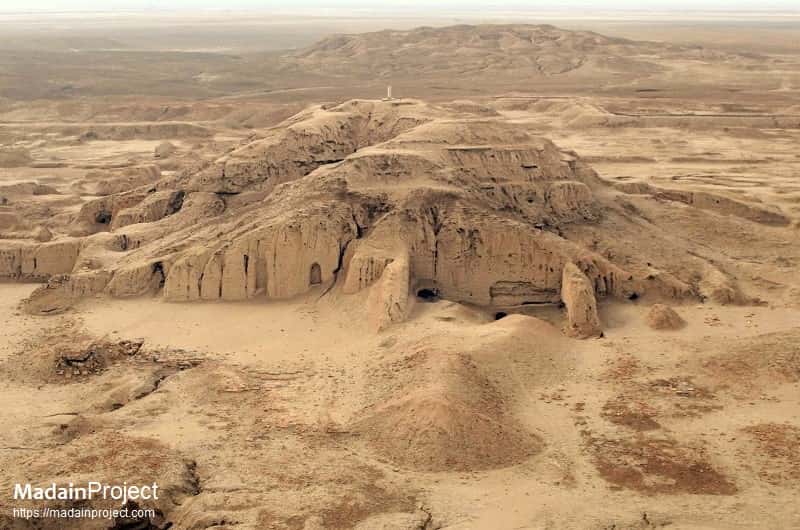 Organizzazione sociale: 
        
                                         Capo della Città
                                                               
                                                                 Amministratori della Città
                                                                     
                                                                       Difensori della Città 

                                                                             Paga le tasse

                                                                                   Prigionieri di
                                                                                    guerra
Re


Sacerdoti


Soldati


Popolo


Schiavi